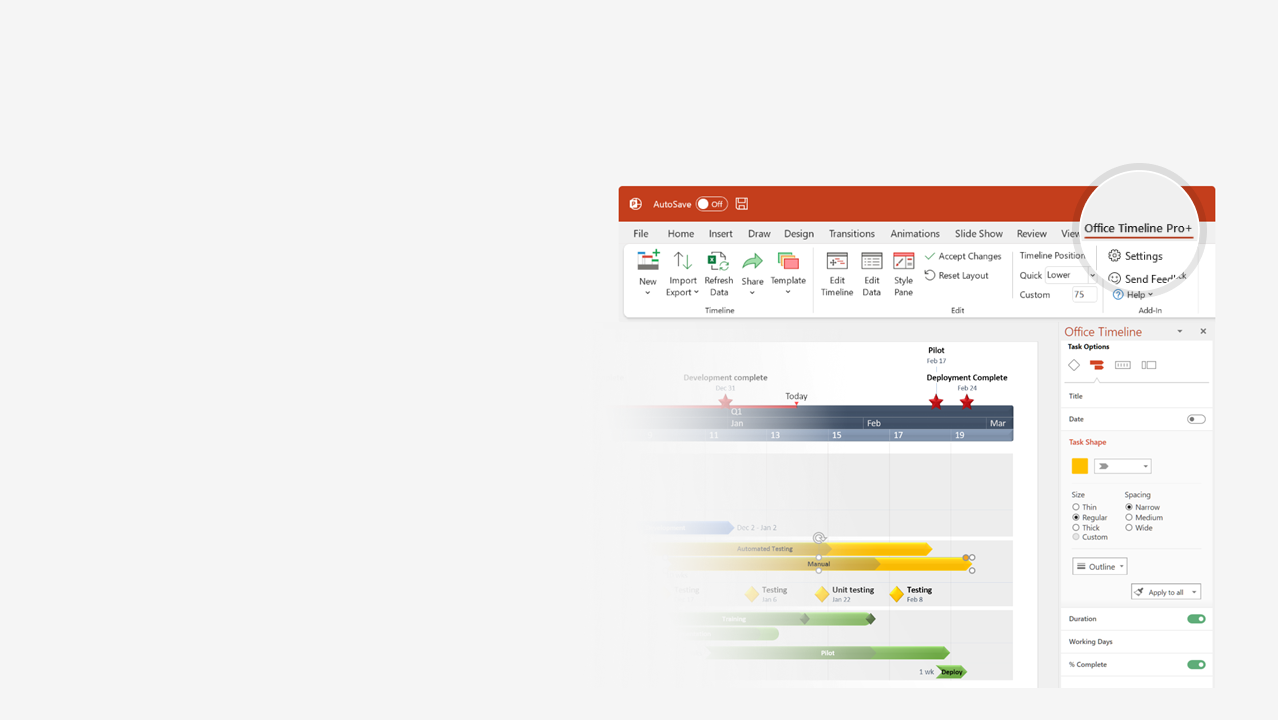 How to update this template in seconds
1
The Office Timeline add-in for PowerPoint will help you edit it with just a few clicks.
Get your free 14-day trial of Office Timeline here: https://www.officetimeline.com/office-timeline/14-days-trialRe-open this template, and create your impressive PowerPoint visual in 3 easy steps:
Click the Edit Data button on the Office Timeline tab.
Use the Data and Timeline views to edit swimlanes, milestones and tasks.
2
Click Save to instantly update the template.
3
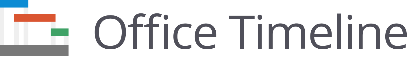 2022
2022
Project To Do List
Milestone 5
Milestone 1
Milestone 4
Milestone 2
Milestone 3
Nov 30
Jan 15
Aug 11
Apr 15
Jun 10
Jan
Feb
Mar
Apr
May
Jun
Jul
Aug
Sep
Oct
Nov
Today
Task 1
1/15 - 4/30
75 days
Task 2
3/30 - 4/30
23 days
Task 3
4/15 - 6/30
55 days
Task 4
4/15 - 6/30
55 days
Task 5
6/29 - 11/3
92 days
Task 6
10/15 - 11/30
33 days